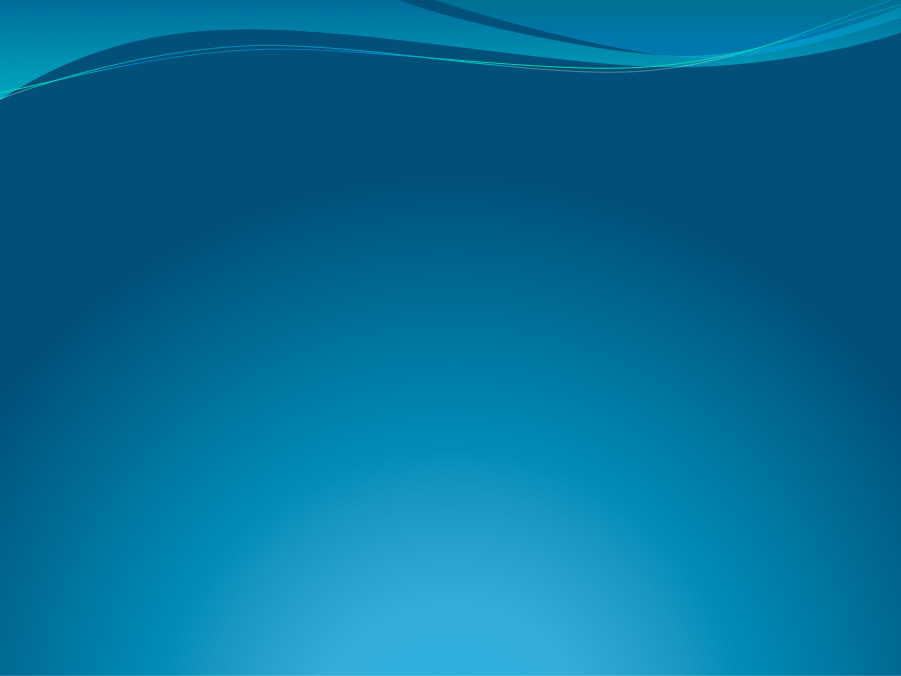 BLACK PHYSICISTS LANDMARKS

 In any discipline in the U.S., the first African American, Edward Alexander Bouchet,  earned a Physics Ph.D. (Yale University) and only the sixth American to earn a Physics Ph.D.  Barred from a career in research, Bouchet became a distinguished teacher.

1918 Elmer S. Imes was the second African American who earned a Physics Ph.D.          
      (University of Michigan)

1919 Two papers by Elmer Imes appeared as the first published research of a
      Black physicist.  

E. Imes (Thesis)
     ”Measurements on the Near-Infrared Absorption of Some Diatomic 
       Gases," 1919 in the Astrophysical Journal.

E. Imes and H. M. Randall,
   "The Fine Structure of the Near Infra-Red Absorption Bands of HCI, HBr, and HF,”
   1920, in the Physical Review (100-th year anniversary).

1930’s Elmer Imes created a bridge program transferring Fisk’s M.S. students to Ph.D. 
    Michigan and NYU programs.  One of them, Dr. James R. Lawson, later during 1967 to 
    1975 served as the Fisk University President.
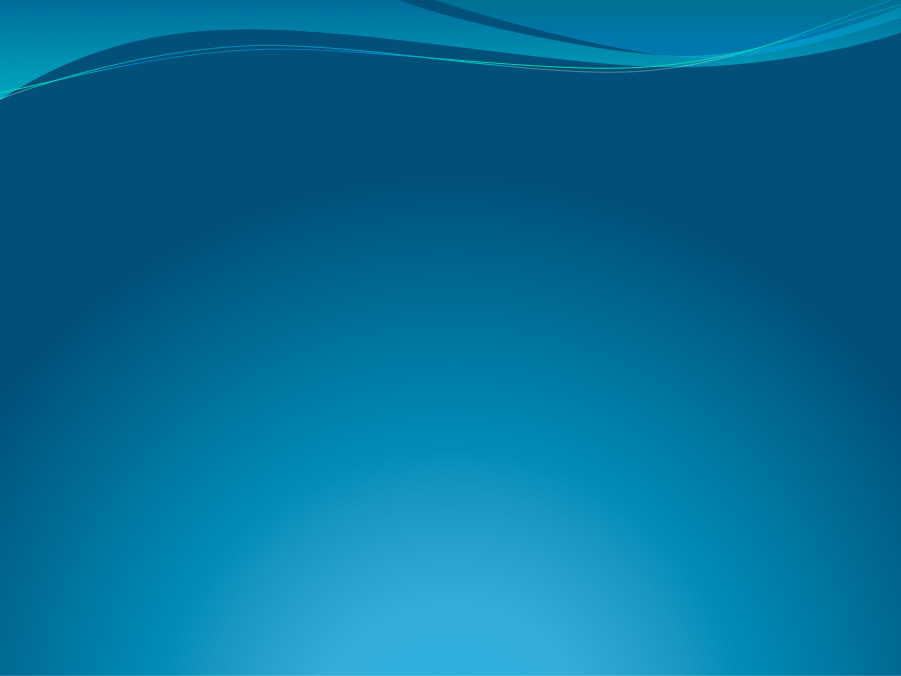 BLACK PHYSICISTS LANDMARKS

 Willie Hobbs Moore  became the first African American woman to earn a Physics Ph.D. (University of Michigan – Ann Arbor) with a thesis entitled “A Vibrational Analysis of Secondary Chlorides,” 


 Shirley Ann Jackson became the second African American woman to earn a Physics Ph.D. (MIT) with a thesis entitled “The Study of a Multiperipheral Model with Continued Cross-Channel Unitarity,” 1975 in Annals of Physics.


http://www.math.buffalo.edu/mad/physics/index.html


“I can't believe what you say, because I see what you do."
- James Baldwin 1968

1977 National Society of Black Physicists (NSBP) was established in part as a response to the climate of barriers faced within the APS.
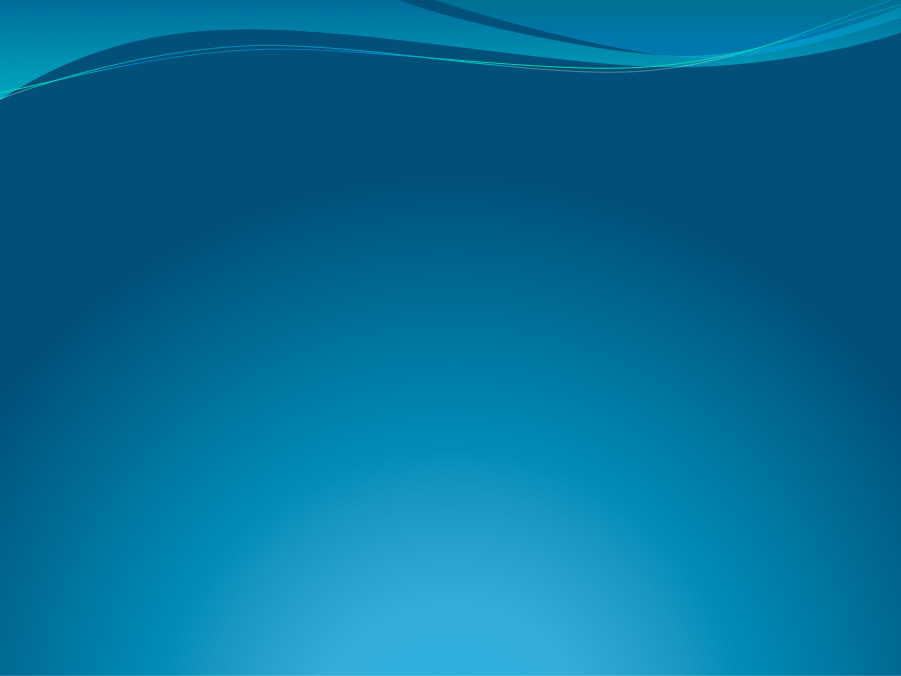 NSBP now and our Future
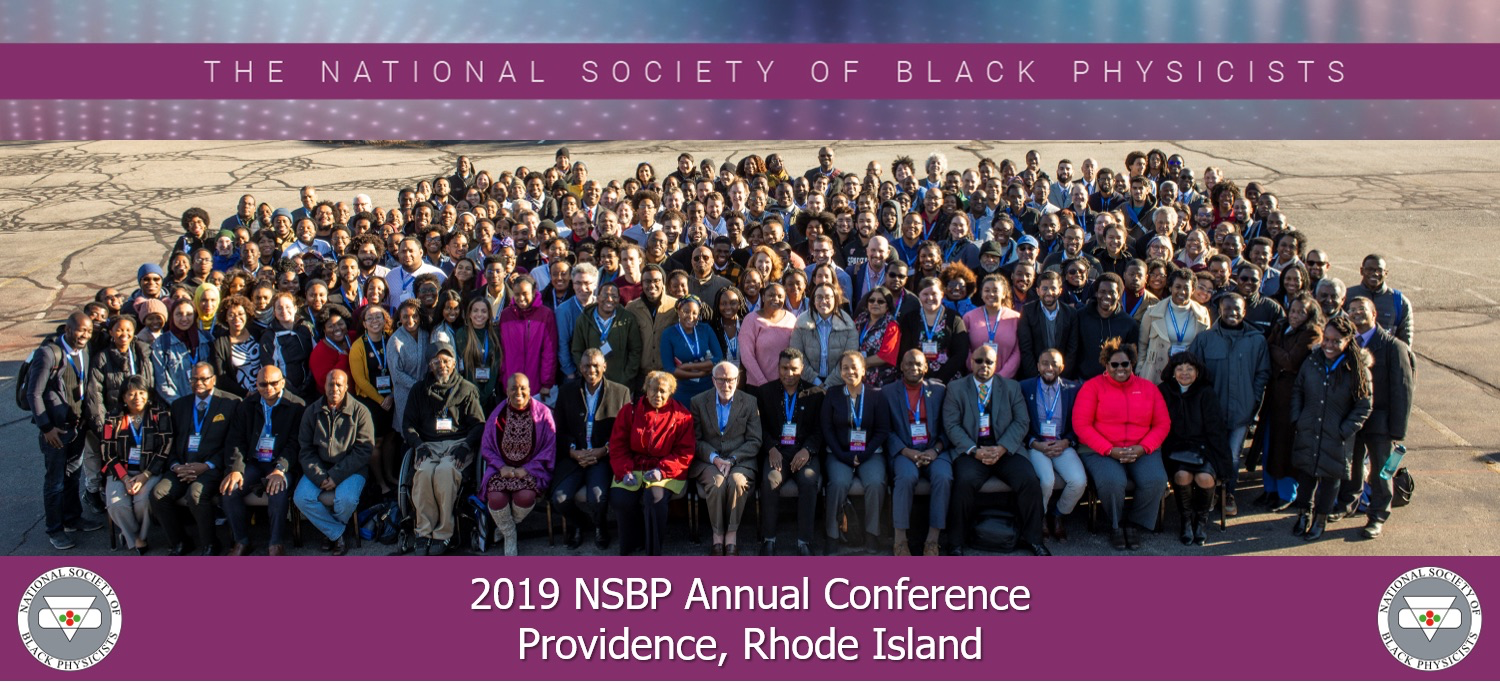 As we approach our 50 anniversary we face 
Some of the same challenges that inspired 
our founding.  

Despite this, we have expanded our student leadership, research opportunities and 
Broader impact to the public and communities of color.  

We continue with our tradition of mentoring across all levels and promote
Quality and excellence.   Please refer to www.nsbp.org for more info.